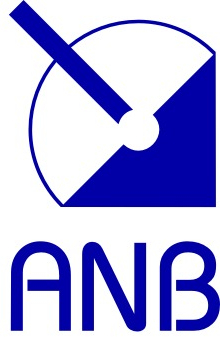 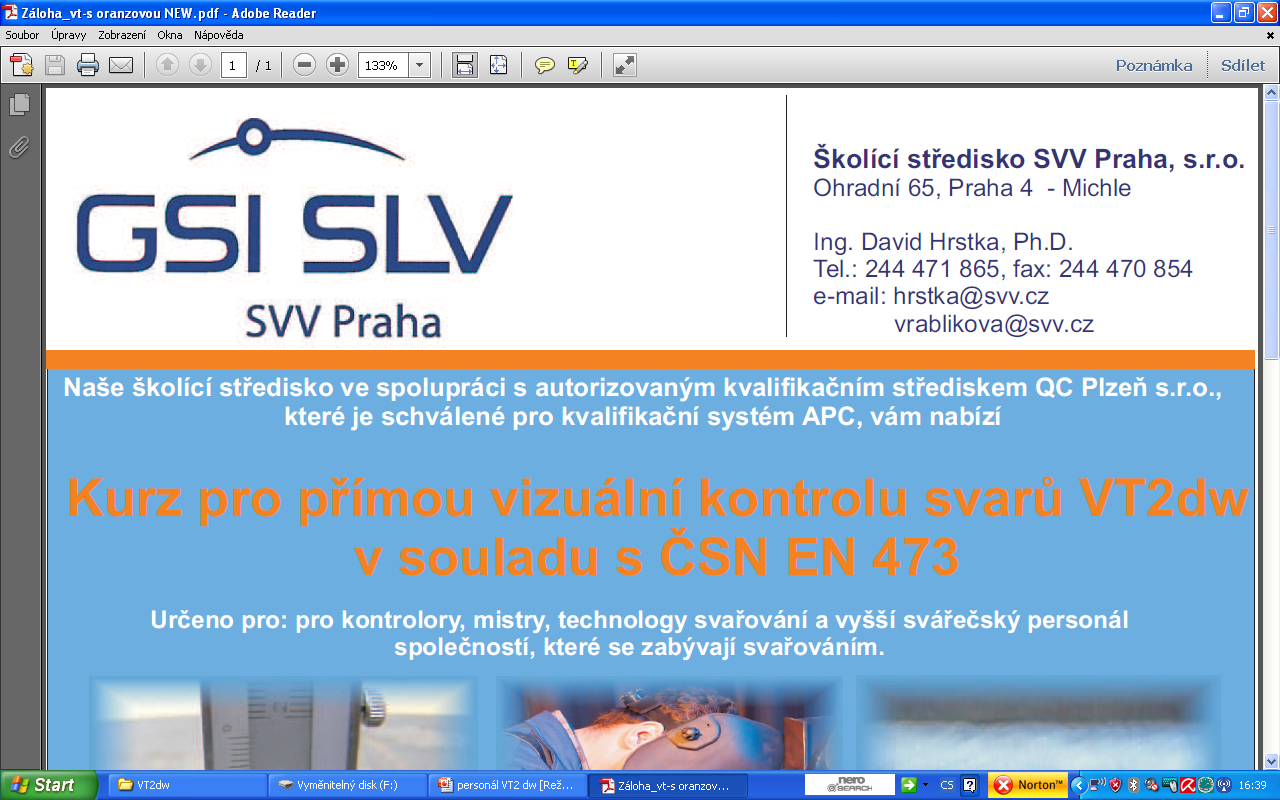 Pověřený svářečský technik CWS ANB
Osoba pověřená k provádění svářečského dozoru vedením firmy (organizace), se kterou má smluvní pracovní vztah a vlastní diplom svářečského inženýra nebo svářečského technologa (I/EWE, I/EWT). Platnost Pověření je pouze ve firmě, kde je příslušný pracovník ve funkci svářečského dozoru a která o vystavení Pověření požádala.
Pověření svářečského technika platí maximálně 2 roky od data vydání.
Svářečský technik je oprávněn:
ve svářečské škole schválené dle TP A 121 vést kurzy svářečů dle TP A 125, TP A 216, TP A 132, TP A 210 a TP A 215. V případě složení zkoušky a získání dokladu podle TP C 027 vést kurzy svářečů dle TP A 217 České svářečské společnosti CWS ANB;
Uspořádání kurzu je nutné před jeho zahájením nahlásit zkušební organizaci, se kterou má příslušná svářečská škola uzavřenou smlouvu o zkušební činnosti. Pro každý kurz vede svářečská škola třídní knihu. Třídní kniha je ke stažení: http://svv.cz/svarovani/klientska-zona/sborniky-ze-seminaru. Třídní kniha je základním dokumentem o konání kurzu a archivuje se ve svářečské škole min. 6 let od závěrečných zkoušek.
2) ve svářečské škole schválené dle TP A 121 České svářečské společnosti CWS ANB a nebo v organizaci, vést kurzy výuky svářečských operátorů / seřizovačů podle TP A 133 a kurzy pro zaškolení pracovníků ve smyslu ČSN 05 0705 a TP A 124 České svářečské společnosti ANB podle potřeb organizace. U závěrečných zkoušek zaškolených pracovníků je předsedou zkušební komise.
Pro každý kurz zaškolených pracovníků vede svářečská škola nebo organizace třídní knihu. Třídní kniha je ke stažení: http://svv.cz/svarovani/klientska-zona/sborniky-ze-seminaru. Třídní kniha je základním dokumentem o konání kurzu a archivuje se min. 6 let od závěrečných zkoušek. Zkoušky operátorů dle ISO 14732 a svářečů dle ISO 9606 musí provést zkušební komisař CWS ANB (např. ZO č.19 SVV Praha), nikoliv svářečský technik!!! Osvědčení zaškoleného pracovníka a kartičku o zaškolení vystaví svářečský technik ke stažení: http://svv.cz/svarovani/klientska-zona/sborniky-ze-seminaru a protokol o zkoušce zaškolení zašle zkušební organizaci pod níž je zaregistrován. Personál provádějící výhradně zakládání a vykládání svařenců automatické svařovací jednotky nemusí být kvalifikován dle ISO 14732!
3) ve svářečské škole schválené dle TP A 121 České svářečské společnosti ANB a nebo v organizaci, doškolovat a přezkušovat zaškolené pracovníky a svářeče z bezpečnostních předpisů (ČSN 05 0601, ČSN 05 0610, ČSN 05 0630, ČSN 05 0650 apod.) ve smyslu Vyhlášky MV č. 87/2000 Sb., §3, odst. 10d., ČSN 05 0705 a TP A 034 České svářečské společnosti CWS ANB. Platnost osvědčení o přeškolení a přezkoušení z bezpečnostních předpisů je 2 roky!
Doškolení a přezkoušení zaškolených pracovníků a svářečů provádí svářečský technik a zašle zkušební organizaci pod kterou je zaregistrován Protokol o přezkoušení ke stažení na odkaze: http://svv.cz/svarovani/klientska-zona/sborniky-ze-seminaru a vystaví kartičku o přeškolení z bezpečnosti.
Pro kvalifikaci svářečů a operátorů přímo ve vaší firmě 
nebo svářečské škole nás neváhejte kontaktovat.
Vedoucí Zkušební organizace č.19 SVV Praha s.r.o
Ing. David Hrstka, Ph.D. , e-mail: hrstka@svv.cz